Lab 12: Animations
User Interface Lab: GUI Lab
Nov 11th, 2014
Project Questions?
Anything?
Animation
A series of key frames ticking in a loop
Animation
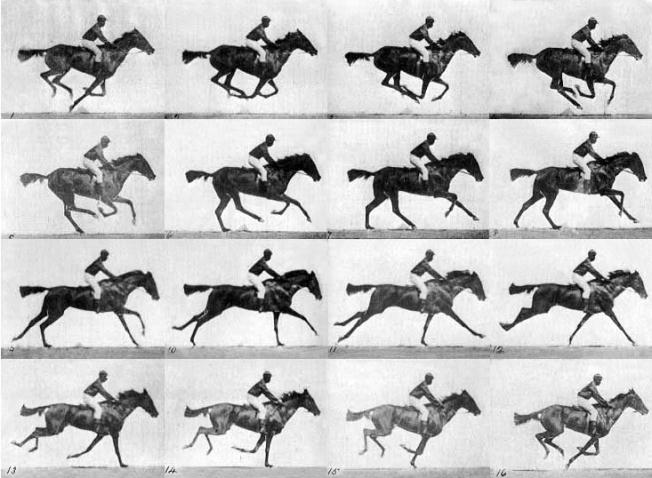 "Muybridge race horse gallop”
Animation
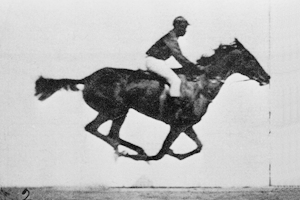 "Muybridge race horse gallop”
[Speaker Notes: this is state-to-state or sprite sheet animation]
Animation
[Speaker Notes: this is interpolated animation]
Interpolation
Having a number change smoothly over a time interval
Essentially defines what a value does between key frames (defined values)
Also called tweening or easing
All animation is interpolation of some kind
Interpolation
//linear interpolation
//where 0 <= time <= 1
function lerp(min, max, time) {
	return min + (max – min) * time
}
CSS3 Easing functions
ease – slow-fast-slow
linear – constant speed
ease-in – slow start
ease-out – slow end
ease-in-out – slow start and end != ease
cubic-bezier(n,n,n,n) – custom 
see: http://cubic-bezier.com/
Types of Animation in HTML5
CSS3 animation
jQuery animation
jQuery CSS3 hybrids
animation frames
CSS3 Animations
2 flavors
transitions
animations
annoyingly not yet standard
have to include prefixes for maximum compatibility
CSS3 transition
/*basic form*/
selector {
	transition: property duration;
	-moz-transition:…;
	-webkit-transition:…;
}
CSS3 transition
div {
	width: 50px;
	transition: width 2s;
}

div:hover {
	width: 200px;
}
CSS3 transition
div {
	width: 50px;
	transition: width 2s linear 1s;
}

div:hover {
	width: 200px;
}
CSS3 Animations
/*basic animation*/
selection {
	animation: animName duration;
	-webkit-animation: animName duration;
}
CSS3 Animations
@keyframes animName {
	from {/*some css*/}
	to {/*some css*/}
}

@keyframes otherAnim {
	0%   {/*some css*/}
	50%  {/*some css*/}
	100% {/*some css*/}
}
[Speaker Notes: from to will do a direct interpolation
percentage will do a non-linear one]
CSS3 Animations
Other properties
animation-timing-function: same easing options
animation-iteration-count: 
number – repeats that many times
inifinite – runs forever
animation-direction: 
normal  (from  to | from  to)
reverse  (to  from | to  from)
alternate  (to  from  to  from)
alternate-reverse  (from  to  from  to)
http://www.w3schools.com/css/css3_animations.asp
jQuery Animaton
//basic form
$(selector).animate(/*some css*/);
jQuery Animaton
//basic form
$(“div”).animate({width:“50px”);

$(“#target”).animate(
	{height:“200px”},
	2000, //in milliseconds
	“swing”,
	callbackFunction
);
jQuery Animations
Less compatibility problems
Easier to invoke in code
Less easing options (unless you use jQueryUI http://jqueryui.com/easing/)
Limited set of animatable properties (unless you use jQueryUI)
jQuery CSS3 hybrids
Write animations/transitions in CSS, toggle their class using jQuery
css: .my-anim{…}
js: $(“#target”).toggleClass(“my-anim”);
Mostly down to preference
Animation Frames
Run code at the refresh rate of the browser
Allows you to animate anything but you have to write the code to do it
How games and bigger media projects work
Animation Frames
function step(frameTime) {
	// do stuff
	//re-request to loop
	window.requestAnimationFrame(step);
}

window.requestAnimationFrame(step);
[Speaker Notes: from to will do a direct interpolation
percentage will do a non-linear one]
Questions?
Extra Time
ADSR curves
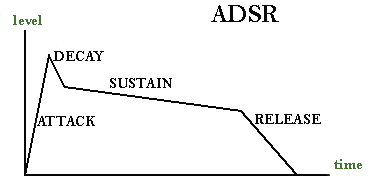 ADSR Curves
A form of interpolation
Originating from music
Relevant to UI feel